Eurocrypt 2010, Nice
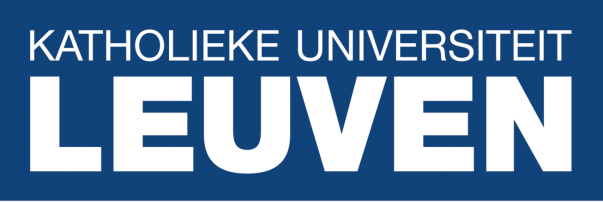 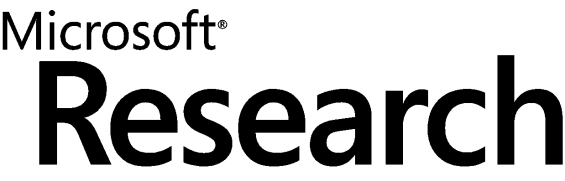 Protecting Circuits from Leakagethe computationally bounded and noisy cases
KU Leuven
Sebastian Faust
Joint work with
Tal Rabin
IBM Research
Leo Reyzin
Boston University
Eran Tromer
MIT
Vinod Vaikuntanathan
IBM Research
The Dilemma…
Standard security analysis:
Attacking the implementation:
Adversary obtains leakage
K
key
K
X
Y
X
Y
input
output
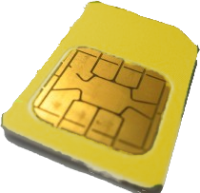 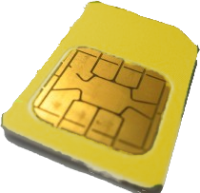 implement
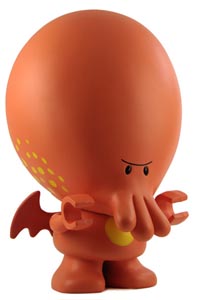 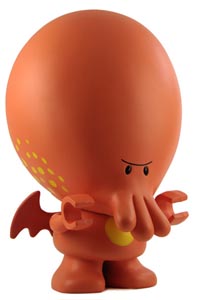 Controls inputs/outputs, e.g. CPA
Use physical observations: e.g. power consumption, timing,…
Computation completely unknown
Completely break crypto schemes!
2
[Speaker Notes: Don’t you think that this looks strange with these arrows?
typical security analysis: adversary sees (or controls) inputs and outputs, e.g., CPA,]
Countermeasures?
We may try to defeat specific attacks, e.g. power analysis, timing attacks,…
Or we can try to go for a broad class!
Hot topic:
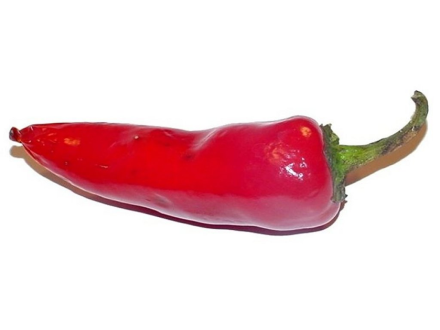 ISW03, MR04, DP08, P09, AGV09, ADW09, KV09, DKL09,… Many more citations in the paper
Most other work: Security of specific scheme
This work: How to securely implement any scheme?
3
[Speaker Notes: Some prior work focuses on specific attacks, e.g. timing… our approach: broader class

The approach of being as general as possible has been around for a while… lots of citations in the paper]
How to extend the standard model?
K
Modeled by a leakage function f
Adversary obtains leakage f(state)
X
Y
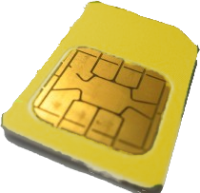 Arbitrary leakage function? No…
e.g.: f(st) = K means no security
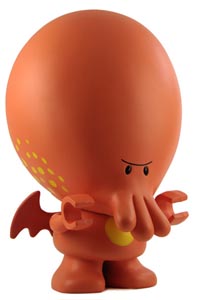 Some restrictions are necessary
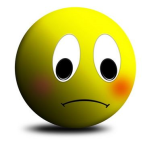 Real-life leakages don’t leak complete key
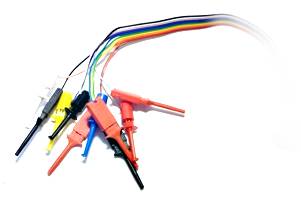 Probing: f(st) =  some bits of state
Power consumption: e.g. f(st) ≈ Hamming weight of wires in circuit
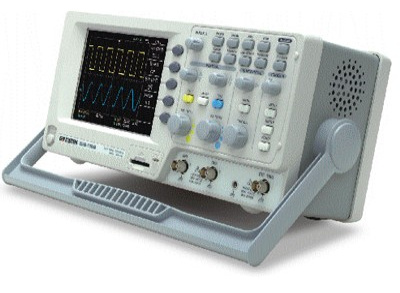 4
[Speaker Notes: faster]
Restrictions: Bounded leakage
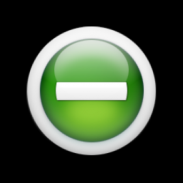 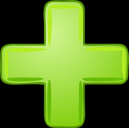 Bounded total leakage
Continuous leakage
K
K
K
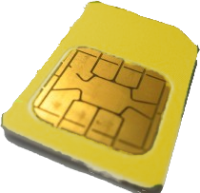 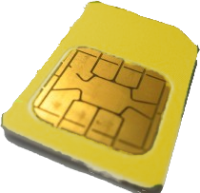 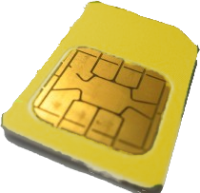 …
f(st)
f(st)
f(st)
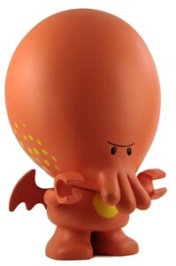 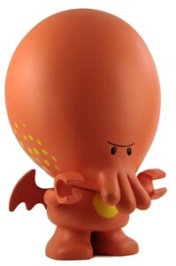 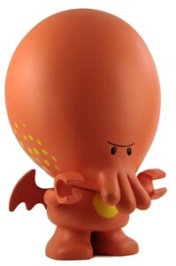 Amount of leakage << length of key K
Bounded per observation , but: 
total leakage >> |K|
e.g. used to model cold boot attacks
5
[Speaker Notes: Refresh the state]
Restrictions: Bounded leakage
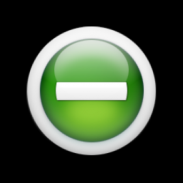 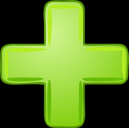 Bounded total leakage
Continuous leakage
K
K1
Kn
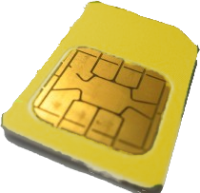 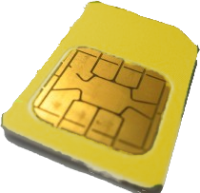 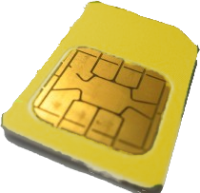 …
f(st1)
f(st)
f(stn)
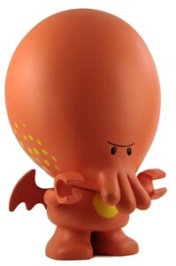 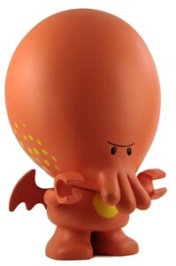 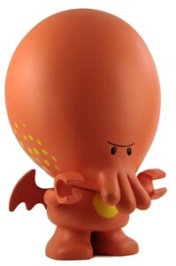 Amount of leakage << length of key K
Bounded per observation, but: 
total leakage >> |K|
requires refreshing of key: K  Ki
e.g. used to model cold boot attacks
e.g. power analysis
6
[Speaker Notes: Refresh the state]
Restrictions: Local vs. Global
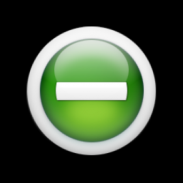 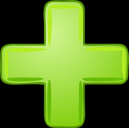 Global leakage
Local leakage
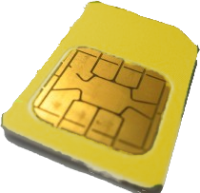 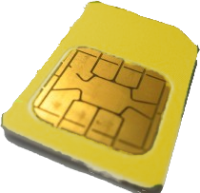 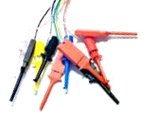 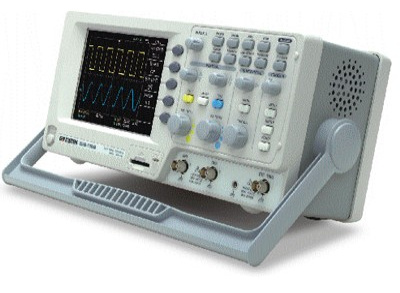 e.g. power analysis: power consumption depends on all computation
e.g. probing: leakage is oblivious to most of the computation
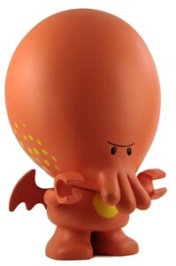 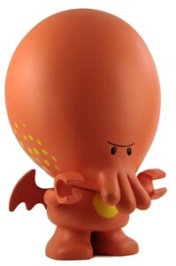 7
Restrictions: Weak/Noisy vs. PPT (requires bounded leakage)
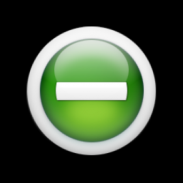 Weak or Noisy leakage
K
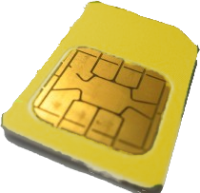 weak
f(st)
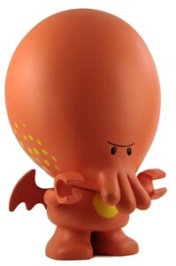 f  є L = {computationally weak functions}
Leakage can be described by “simple” aggregated function
Is this reasonable? Yes!  E.g. probing, power consumption…
8
[Speaker Notes: Two entities. Continual. Global functions. (In contrast: ISW assumes spatial locality). Measurements are often “weak” or “noisy”
Measurement apparatus is simple device with limited communication channel]
Restrictions: Weak/Noisy vs. PPT (requires bounded leakage)
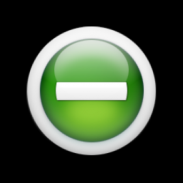 Weak or Noisy leakage
K
K
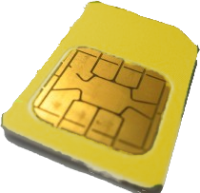 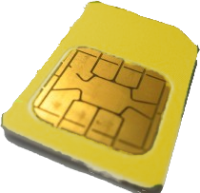 noisy
weak
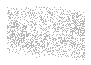 f(st)
f(st)
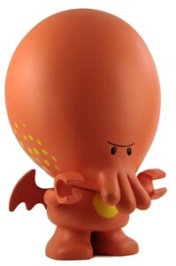 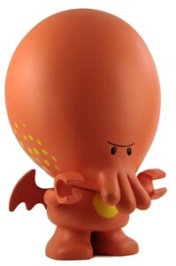 f  є L = {Noisy functions}:
Leakage is a noisy function of the secret key
9
[Speaker Notes: Two entities. Continual. Global functions. (In contrast: ISW assumes spatial locality). Measurements are often “weak” or “noisy”
Measurement apparatus is simple device with limited communication channel]
Restrictions: Weak/Noisy vs. PPT (requires bounded leakage)
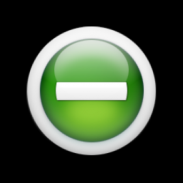 Weak or Noisy leakage
K
K
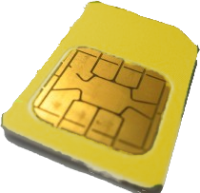 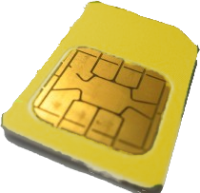 noisy
weak
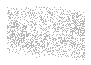 f(st)
f(st)
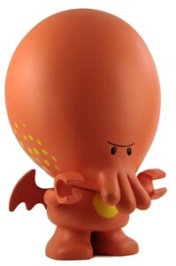 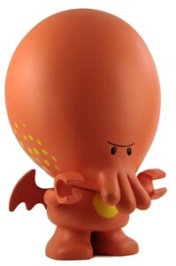 Powerful!
Powerful!
10
[Speaker Notes: Two entities. Continual. Global functions. (In contrast: ISW assumes spatial locality). Measurements are often “weak” or “noisy”
Measurement apparatus is simple device with limited communication channel]
Restrictions: Weak/Noisy vs. PPT (requires bounded leakage)
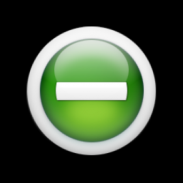 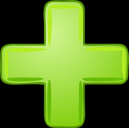 Weak or Noisy leakage
Polynomial-time leakage
K
K
K
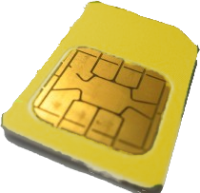 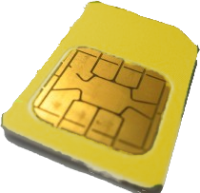 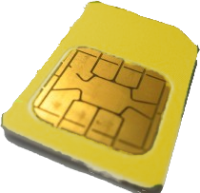 noisy
PPT
weak
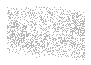 f(st)
f(st)
f(st)
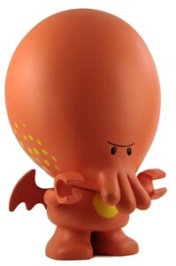 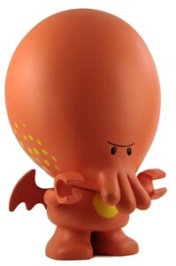 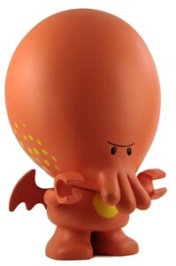 f  є L = {PPT functions} 
Leakage is arbitrary PPT function
Powerful!
Powerful!
Probably stronger than leakage in reality
11
[Speaker Notes: Real life leakages are not PPT functions]
A challenge…
Q: Is there computation that can be protected against global, continuous, but  weak or noisy leakage?
A: Any Computation!
If we have a simple leak-free component
Reduce some complex computation to very simple shielded component [MR04]
12
[Speaker Notes: Maybe move this slide just before ishai slide]
Earlier work: Ishai, Sahai, Wagner ‘03
Q: Is there computation that can be protected against global, continuous, but   weak or noisy leakage?
local
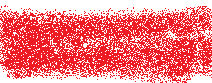 probing
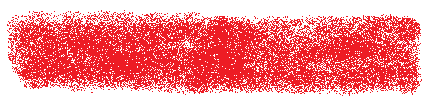 A: Any Computation!
Main drawback: No proof of security for global functions, e.g. Hamming Weight
13
[Speaker Notes: Add Q and A]
Rest of this talk…
Circuit Compilers
Our Result
14
Circuit compilers
K’
K
C
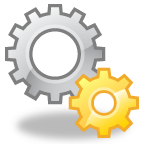 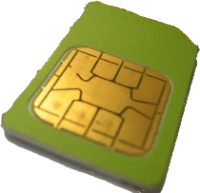 C’
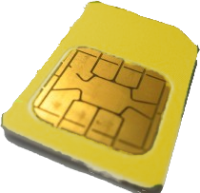 X
Y
X
Y
Circuit compiler:
Input: description of arbitrary circuit C and key K
Output: description of transformed circuit C‘ and key K‘
Transformed circuit C‘:
+ leak-free gate (later more)
Uses same gates as C
Is resistant to continuous leakages from some large function class L (Security Definition by Simulation)
Functionality preserving:
C‘ with K‘ has same functionality as C with K
15
[Speaker Notes: Then should go right under the if]
Our Result
Theorem 1: A compiler that makes any circuit resilient to computationally weak leakages.
What does this mean?
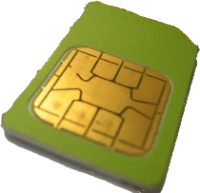 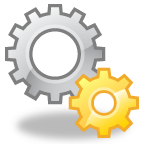 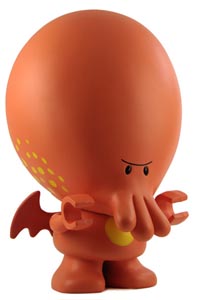 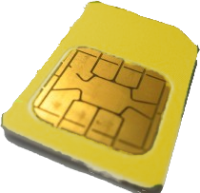 Set of leakage functions L can be large, but they cannot compute a certain linear function
One example:
L = AC0
 L cannot compute linear function parity!
AC0 = Const depth and poly size circuits of Λ or V gates.
16
Our Result
Theorem 2: A compiler that makes any circuit resilient to noisy leakages.
What does this mean?
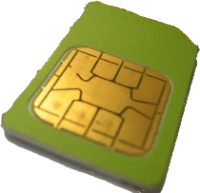 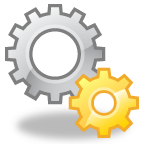 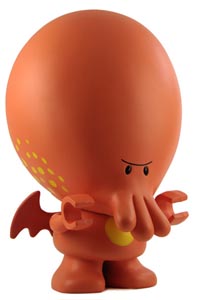 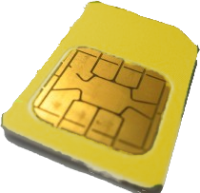 Leakages are {wirei + noise ƞi}
ƞi = 0, with probability 1-p
ƞi = 1, with probability p
Both compilers assume leak-free gates in transformed circuit!
17
Leak-free gates
Many previous usages in leakage-resilience:
Leak-free processor: oblivious RAM(1)
Leak-free memory: “only computation leaks”, one-time programs(2)
Our leak-free gate is:
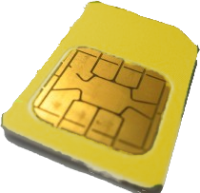 Small & simple: Much smaller than size of
Stateless: No secrets are stored
Computation independent: No inputs
For Theorem 1:
random t-bit string (b1,…,bt) with parity 0
For Theorem 2:
above properties, but a bit more complicated
(1) [G89,GoldOstr95], (2) [MicRey04], [DziPie08], [GoldKalRoth08]
18
[Speaker Notes: Secure memory: reasonable for software attacks, less so for hardware attacks
Secure processor: nontrivial crypto functionality; for simple circuits, as hard as the original problem]
Compiler: high-level
●
●
+
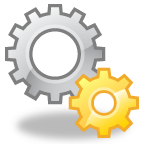 +
C
●
C
●
M
M
Circuit topology is preserved
1. Memory:
Encoded memory
e.g. “Parity” encoding”:
Bit b
uniform t-bit string (b1…bt) with parity b
19
Compiler: high-level
●
●
+
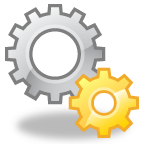 +
C
●
C
●
M
M
2. Each wire w
Wire bundle that carries the encoding of w, e.g. a   t-bit string with parity w
20
[Speaker Notes: Merge 20 and 22]
Two key properties of our encoding
Let (a1,…at) and (b1,…bt) be bit strings with parity 0 and 1 (resp.)
1. L=AC0 indistinguishable [Has86,DubrovIshai06]
??
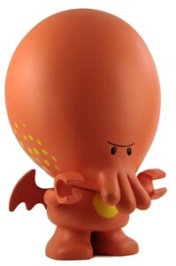 f(a1,…at) or f(b1,…bt)
in AC0
in AC0
2. Noise indistinguishable [XOR Lemma]
??
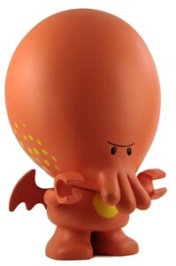 (a1+ƞ1,+…at+ƞt) or (b1+ƞ1,…bt+ƞt)
Flip each bit with prob. p
21
[Speaker Notes: There are these encodings and they have these 2 properties]
Compiler: high-level
Properties of the encoding do not suffice for security!
●
●
+
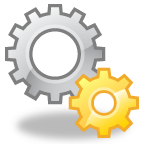 +
C
●
C
●
M
M
3. Gates
Gadgets: built from normal gates and leak-free gates and operate on encodings
22
[Speaker Notes: Properties of the encoding are nice but they do not sufficient!!! (nice story)]
Conclusion
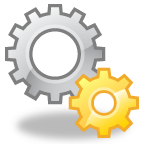 Two circuit compilers         ….
compile any circuit
global leakages: i.e. leakage can depend on all the computation, all intermediate results,…
continuous leakage: the amount of leakage over time is unbounded
Open problems:
eliminate leak-free gates
For security parameter t: blow-up ≈ t2
23
Thank you!
24
L-Security: Simulation [ISW03]
Intuition: Adversary learns no more than by input/output access
Simulation:
Simulation:
Real:
refresh key
K’1
K’n
K1
Can e.g. be some low complexity function class
…
…
Y1
X1
Y1f1 (wires1)
X1f1 ∈L
Xnfn ∈L
Ynfn (wiresn)
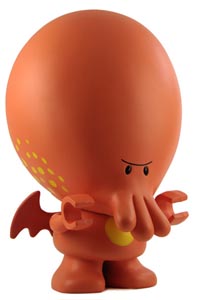 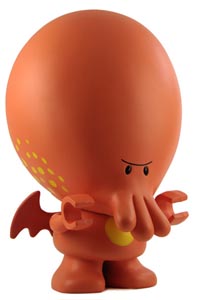 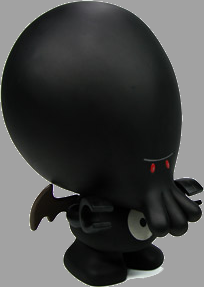 indistinguishable
25